Virna Karlić (Zagreb)
Sveučilište u Zagrebu  Filozofski fakultet
vkarlic@ffzg.hr

O vrstama referencijalnosti na primjerima iz Andrićeve „Gospođice“

9. simpozij ● Andrićeva Gospođica
Beograd, 18.11. 2016.
1
SADRŽAJ PREZENTACIJE
Uvod: pristupi značenju
Referencijalistički pristup značenju
Ne/referencijalna upotreba imenskih izraza
Tipovi referencijalnosti
1. faktor: opseg referentnog skupa
2. faktor: instanca su/govornika
Zaključak
2
UVOD: PRISTUPI ZNAČENJU
JEZIK ↔ MIŠLJENJE ↔ STVARNOST

anti/referencijalistički pristup
anti/mentalistički pristup
pragmatički pristup

referent kao neizostavna sastavnica u opisu značenja 
jezično značenje je uvjetovano govornikovim doživljajima i osjećajima 
jezične strukture promatrane kroz prizmu upotrebe njihovih elemenata
3
REFERENCIJALISTIČKI PRISTUP
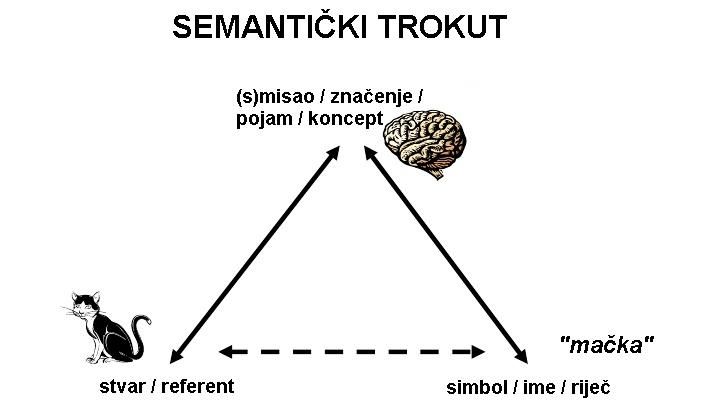 4
NE/REFERENCIJALNA UPOTREBA IMENSKIH IZRAZA
Refrencijalnost - svojstvo imenskog izraza „[...] da može izdvojiti neki realan predmet (konkretan ili apstraktan, elementaran ili složen) iz klase kojoj pripada i od ostalog dela stvarnosti“. (Piper et al 2005: 915)

Uredna, prostrana kuća bleštala je čistoćom, odisala redom i izobiljem. [+referencijalnost]
5
NE/REFERENCIJALNA UPOTREBA IMENSKIH IZRAZA
Nereferencijalnost - svojstvo imenskih izraza koje podrazumijeva da se govornik ne referira na pojedini član klase pojmova označene imenskim izrazom, već na cjelokupnu klasu pojmova ili njezina svojstva (Givón 1978: 293−4).

I zašto da čovek i ne otrpi ponešto kad zna da time izbegava mnogo gore zlo i iskupljuje mnogo veće dobro? [−referencijalnost]
6
TIPOVI REFERENCIJALNOSTI
faktor količine (opseg referentnog skupa) 

instanca govornika i sugovornika u komunikacijskom činu
7
1) OPSEG REFERENCIJALNOG SKUPA
Jedinična i nejedinična referencijalnost

A taj čovek , velik i divan u njenim očima, bio je njen tata. [+jedinična referencijalnost]

Ne živim ja od toga svijeta i tih ljudi, nego od svoga posla. [-jedinična referencijalnost]

Jedinstvenost neovisna od konteksta

A kad sunce zađe, (…) Gospođica ne dade da se pali svetlost u kući. [+jedinstvenost]
8
1) OPSEG REFERENCIJALNOG SKUPA
Jedinstvenost ovisna od konteksta
Nisu ljudi pametni, gospojica, a i lijeni su i nemarni. [+jedinstvenost]

Jedinstvenost i kategorije broja i brojivosti
 inkluzivnost
 brojivost
 generičnost
9
1) OPSEG REFERENCIJALNOG SKUPA
Cveće u zelenoj vazi bilo je nepromenjeno i klonulo. [+inkluzivnost]

Nisu ljudi pametni, gospojica, a i lijeni su i nemarni. [+generičnost]

Nabavila je limene kutije u koje je raspodelila novčanice, zlato i hartije.
10
2) INSTANCA GOVORNIKA
Ne/specificiranost referenta
Iz nekih vrata koja se naglo otvoriše istrča snažna, zajapurena žena sa ogromnim loncem u rukama. [+specificiranost]

Kad joj o prazniku dođe koja od starijih žena, ona otplače tiho i sa malo suza, ali se nikom ni na šta ne žali. [−specificiranost]
11
2) INSTANCA GOVORNIKA
Nulta referencijalnost

Osim doktora i najbližih rođaka niko više nije dolazio kod njih. [0 referencijalnost]
12
2) INSTANCA SUGOVORNIKA
Situacijska i tekstualna poznatost referenta

Čujete? Znate li šta je ovo ? − pitao je Rafo tiho, sa uzbuđenjem u glasu, nagnut na stranu odakle su dolazili šumovi.[situacijska poznatost]

Dok je bio živ njen ujak, dajdža Vlado, on je još mogao da je odgovori od neke preteranosti u štednji i da je natera da održava koliko-toliko vezu sa svetom. [tekstualna poznatost]
13
2) INSTANCA SUGOVORNIKA
Prepoznatljivost referenta

 opseg referentnog skupa ↔ stupanj restriktivnosti

Ti se sve zaklanjaš za blagoslov koji ti je otac dao na samrtnom času, ali to što ja vidim nije blagoslov, nego prokletstvo.
14
2) INSTANCA SUGOVORNIKA
Odeđenost i neodređenost

Taj čovek sa nemačkim prezimenom bio je uistinu neodređene rase i bez prave narodnosti. [+određenost]

Prišao je neki policajac i opomenuo je da ne remeti red i mir, inače će morati da je vodi u zatvor. [−određenost]
15
1. KRITERIJ:
16
2. KRITERIJ
17
IZVORI I LITERATURA
Amaglobeli 2012: Amaglobeli, Givi. Semantic Triangle and Linguistic Sign. In: Scientific Journal in Humanities 1(1).37−40.
Chesterman 1991: Chesterman, Andrew. On Definiteness. Cambridge.
Crystal 1988: Crystal, David. Enciklopedijski rečnik moderne lingvistike.
Givón 1978: Givón, Talmy. Definiteness and Referentiality. In: Universals of Human Language 4: Syntax. Stanford. 291−331.
IZVORI I LITERATURA
Grgić 2011: Grgić, Filip. David Lewis i njegovi svjetovi (uvodna studija). In: Lewis, David. O mnoštvu svjetova. Zagreb. VII−XL.
Hawkins 1978: Hawkins, A. John. Definiteness and Indefiniteness: A Study in Reference and Grammaticality Prediction. London.
Kripke 1980: Kripke, Saul. Naming and Necessity. Cambridge.
19
IZVORI I LITERATURA
Ch. Lyons 1999: Lyons, Christopher. Definiteness. Cambridge. 
J Lyons 1977: Lyons, John. Semantics I. Cambridge.
Nguyen Thu 2005: Nguyen Thu, Huong.Vietnamese Learners Mastering English Articles. Groiningen.
Ogden, Charles i Richards, Ivor (1923). The Meaning of Meaning: A Study of the Influence of Language upon Thought and of the Science of Symbolism.Cambridge.
20
IZVORI I LITERATURA
Пипер, Предраг et al. Синтакса савременог српског језика: проста реченица. Београд. 
Raffaelli 2015: Raffaelli, Ida. O značenju − uvod u semantiku. Zagreb.
Stern 1931: Stern, Gustaf. Meaning and Change of Meaning  (with Special Reference to the English Language. Göteborg.
Škiljan 1985: Škiljan, Dubravko. Pogled u lingvistiku. Zagreb.
21
IZVORI I LITERATURA
Ullman 1983: Ullman, Stephen. Semantics: An Introduction to the Science of Meaning. Oxford. 
Russel 1905: Russel, Bertrand. On Denoting. In: Mind14/56. 479−493.
Znika 2002: Znika, Marija. Kategorija brojivosti u hrvatskom jeziku. Zagreb.

http://www-gewi.uni-graz.at/cocoon/gralis/
22